Atmospheric Circulation
GEO101
Spring 2023
Contents
The three states of water
The global water balance
Humidity 
Precipitation
Atmospheric pressure
Winds
Global wind and pressure patterns
The three states of water
Majority of water occurs as ocean saltwater.
 Of the remaining water (only 2.8%), the majority is accounted for by glaciers and ice sheets, and groundwater.
 Only 0.001% occurs in the atmosphere.
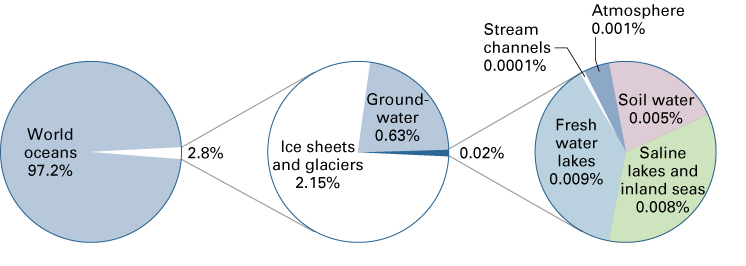 The global water balance constantly cycles between  these reservoirs.
 Note that even though the  atmosphere  contain  relatively little  water, it is responsible for the largest flow.
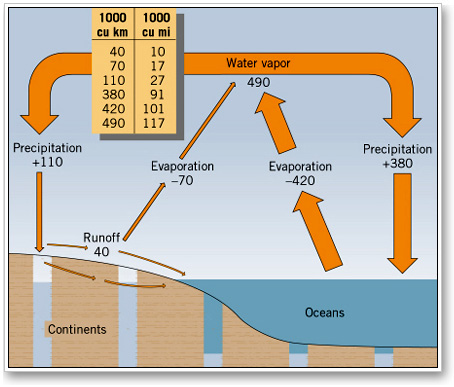 How water is stored and moved throughout the Earth system
Humidity
Humidity is the amount of water vapor in the atmosphere.
Warm air can hold much more than cold air.
Cold dry air can have close to 0%
Warm tropical air may have 4-5%
two ways to describe humidity (specific humidity and relative humidity).
Specific humidity
is the actual quantity of water vapor in the air
expressed as grams of water per kilogram of air (g/kg)
Used to describe the water content of large air masses, and how it varies by latitude
Specific humidity and temperature
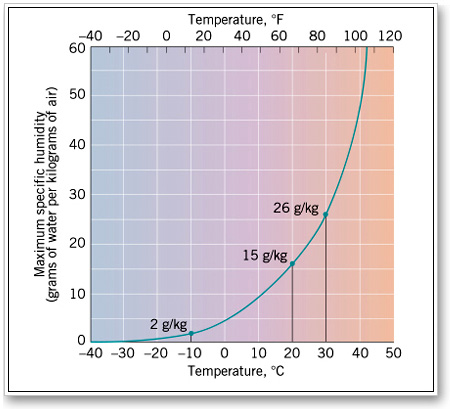 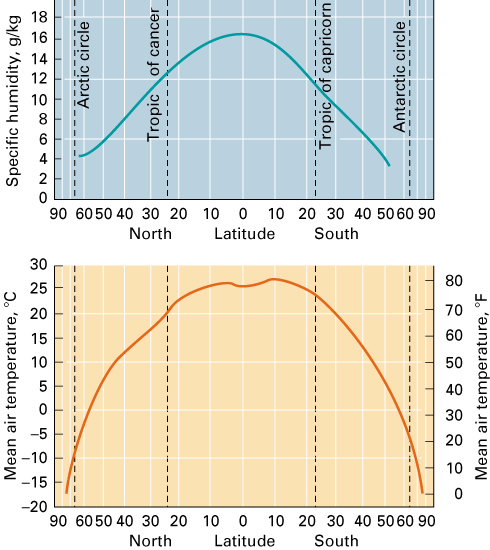 Pole-to-pole specific humidity
Relative Humidity
compares amount of water vapor present to the maximum amount that the air can hold at that temperature (%)
E.g. if relative humidity is 50%, it contains half the amount it could have given the temperature.
Relative humidity therefore changes as temperature changes.
Relative humidity and temperature
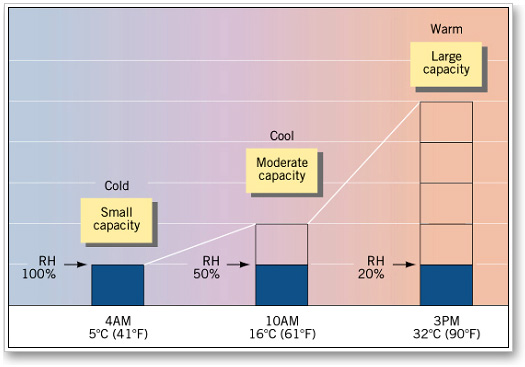 Relative Humidity and temperature
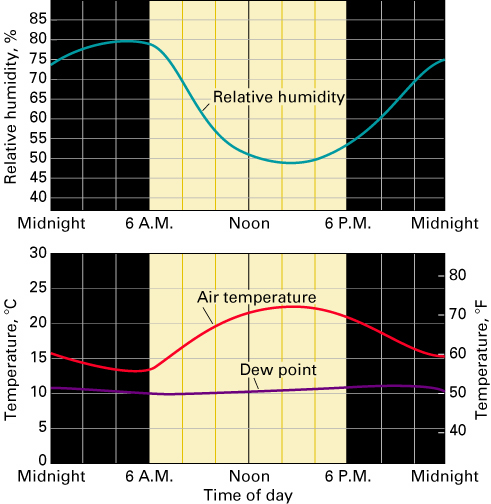 e.g. if temperature increases, if the amount of water vapor stays the same, then relative humidity decreases
Dew Point Temperature
If air is cooled eventually it will be said to be saturated (100% relative humidity) = (dew point temperature)
If cooling continues, condensation begins and dew forms
Clouds
Made up of water droplets and/or ice particles
Form when air is saturated and contains particles (condensation nuclei) e.g. dust, salts.
Water can remain in liquid state below freezing (super cooled) to as low as -12 degrees.
Precipitation
For precipitation to occur, it requires:
growth of droplets in clouds
ice - crystal process - ice particles act as freezing nuclei
coalescence process - large droplets collide with smaller ones
All precipitation begins as frozen water.
Types of Precipitation:
freezing rain (ice crystals freeze onto a frozen surface)
snow (ice crystals have not melted)
sleet (ice crystals melt as they fall)
hail (melting and refreezing crystals that form in thunder clouds)
Orographic precipitation
Air rising over a mountain
Intercepting slope = Windward slope (wetter)
Leeward slope (drier) (rain shadow)
Convectional Precipitation
Warm air rises and cools to dew point and clouds form.
Latent heat release.
adds energy and increases updraft
produces thunderstorms
Frontal (cyclonic) precipitation
where air masses with different temperatures come together
 warm air lifted by cold dense air along a weather front
 leads to frontal precipitation
Atmospheric Pressure
As the atmosphere is held down by gravity, it exerts a force upon every surface (pressure = force per unit area).
At sea level the force is the weight of 1 kg of air that lies above each square centimeter of the surface (around 15 lbs. per inch)
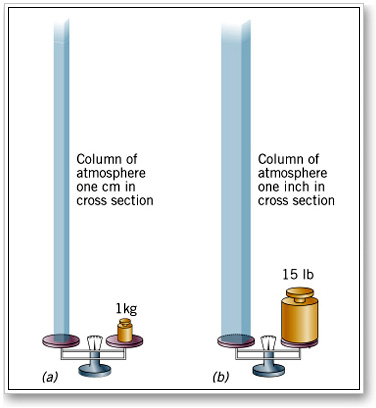 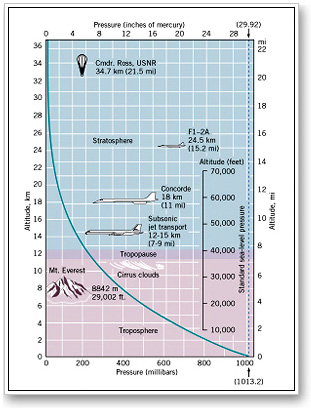 Atmospheric pressure decreases rapidly with altitude near the surface.
Therefore, a small change in elevation will often produce a significant change in air pressure.
Differences in air pressure = a pressure gradient
820

830

840

850

860
820
830
840
850
860
870
880
890
The pressure gradient forces act at right angles to the isobars (90 degrees).
strong pressure gradient
weak pressure gradient
Land and Sea breezes
During the day, air over land heats up and the sea is relatively cool (sea breeze).
land = low pressure and sea = high pressure
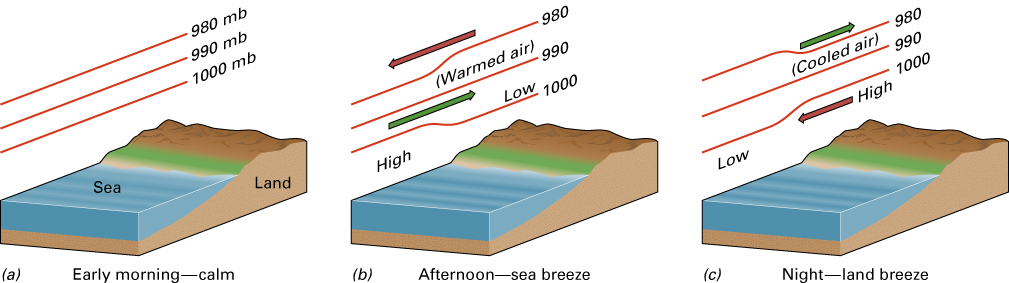 At night air over land cools and the sea is relatively warm (land breeze).
land = high pressure and sea = low pressure
High pressure (anticyclone)
Side View
From above
H
H
L
L
L
Air descends.
Surrounding air is relatively low.
Low pressure (depressions, cyclone)
Side View
From above
L
L
H
H
H
Air ascends.
Surrounding air is relatively high.
low pressure
	pressure 				 geostrophic
	gradient force 			winds
992
996
1000
1004  		
1008  		
1012
1016
1020
high pressure
The planet Earth rotates.
 In the northern hemisphere air appears to be deflected to the right.
 In the southern hemisphere, it deflected to the left.
 this deflective force = Coriolis force
 because the wind is deflected it now flows parallel to the isobars = geostrophic wind
Imagine a turntable
 When not turning, a ball traces straight line.
 When moving, ball traces a curved line.
Friction forces
 As wind flows over the surface friction reduces the speed.
 Friction also changes the direction of the geostrophic wind.
 The pressure gradient force overpowers the Coriolis effect.
 As a result, wind flow across the isobars.
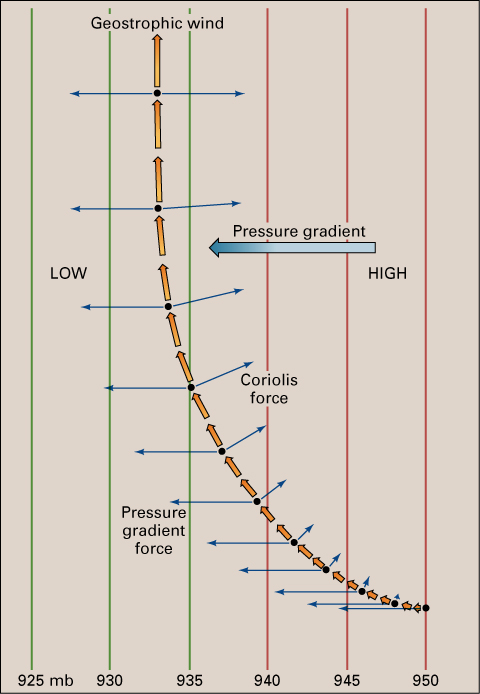 Upper atmosphere
at 5-7 km above the surface 
influenced only by pressure gradient force and Coriolis force
geostrophic winds that flow parallel to isobars
General Circulation of the Earth’s Atmosphere
Deflection is least at the equator and greatest at the poles
Deflection
No Deflection
Deflection
L
H
Northern Hemisphere
L
H
Southern Hemisphere
General Circulation of the Earth’s Atmosphere
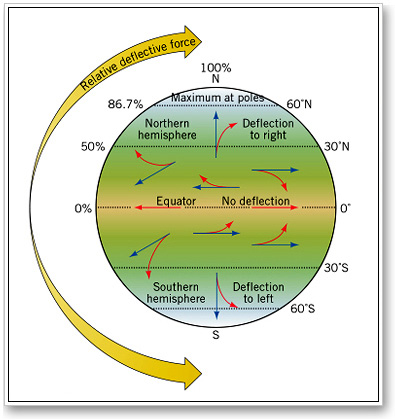 Deflection is least at the equator and greatest at the poles.
l
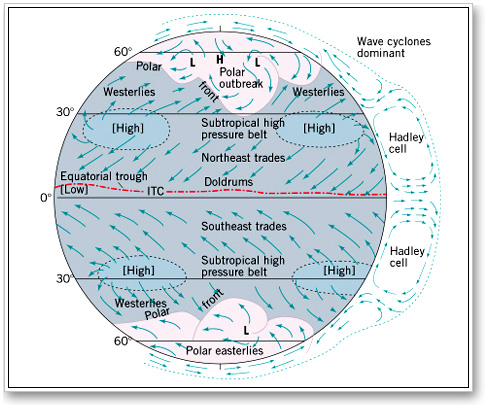 H
h
L
l
H
SUN
L
H
Warm air rises and flows poleward.
LOW 
PRESSURE
L
So, around the equator = ITCZ (Inter-Tropical Convergence) Zone
Variable center is calm known as the “Doldrums”.
Warmer air rises
Cold air sinks
HIGH 
PRESSURE
At around 30 degrees North and South is the Subtropical High because cool air sinks here.
Subpolar low pressure because the warmer air of the mid-latitudes rises as it meets cold polar air
Trade winds are predictable.
 Northeast in Northern hemisphere
 Southeast in Southern hemisphere
 At subtropical high conditions are calm. 
 known as the “horse latitudes”
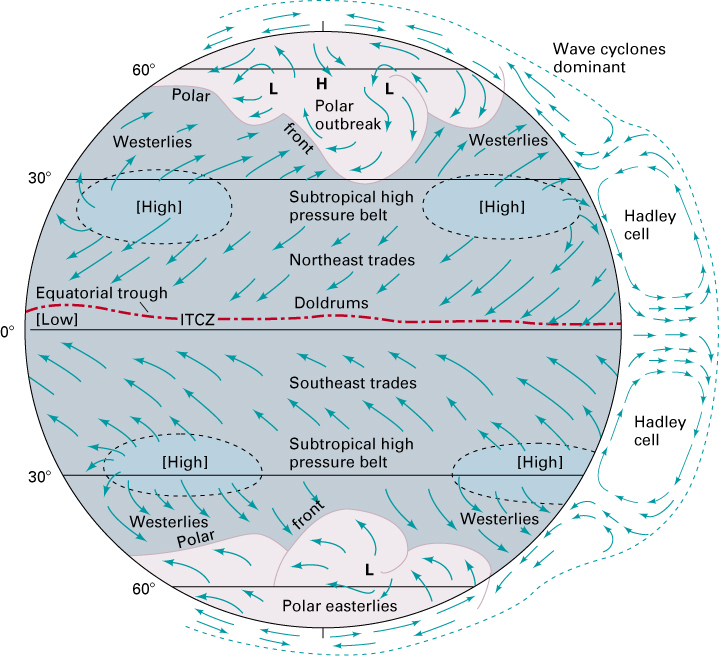 From the subtropical high to the subpolar low = “westerlies”
 Includes variable low and high pressure systems
 At the Polar Front cold and warm air meet - storms form.
From the Polar High to the subpolar low are the Polar easterlies - variable
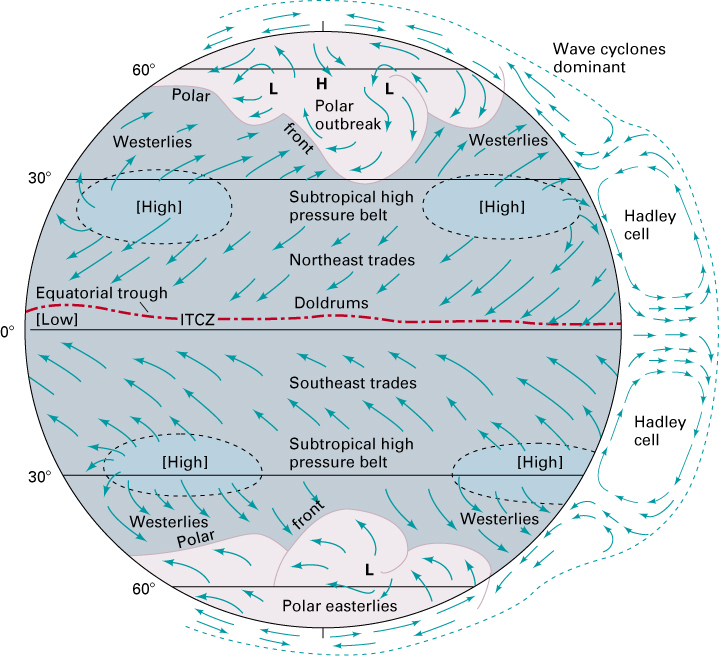 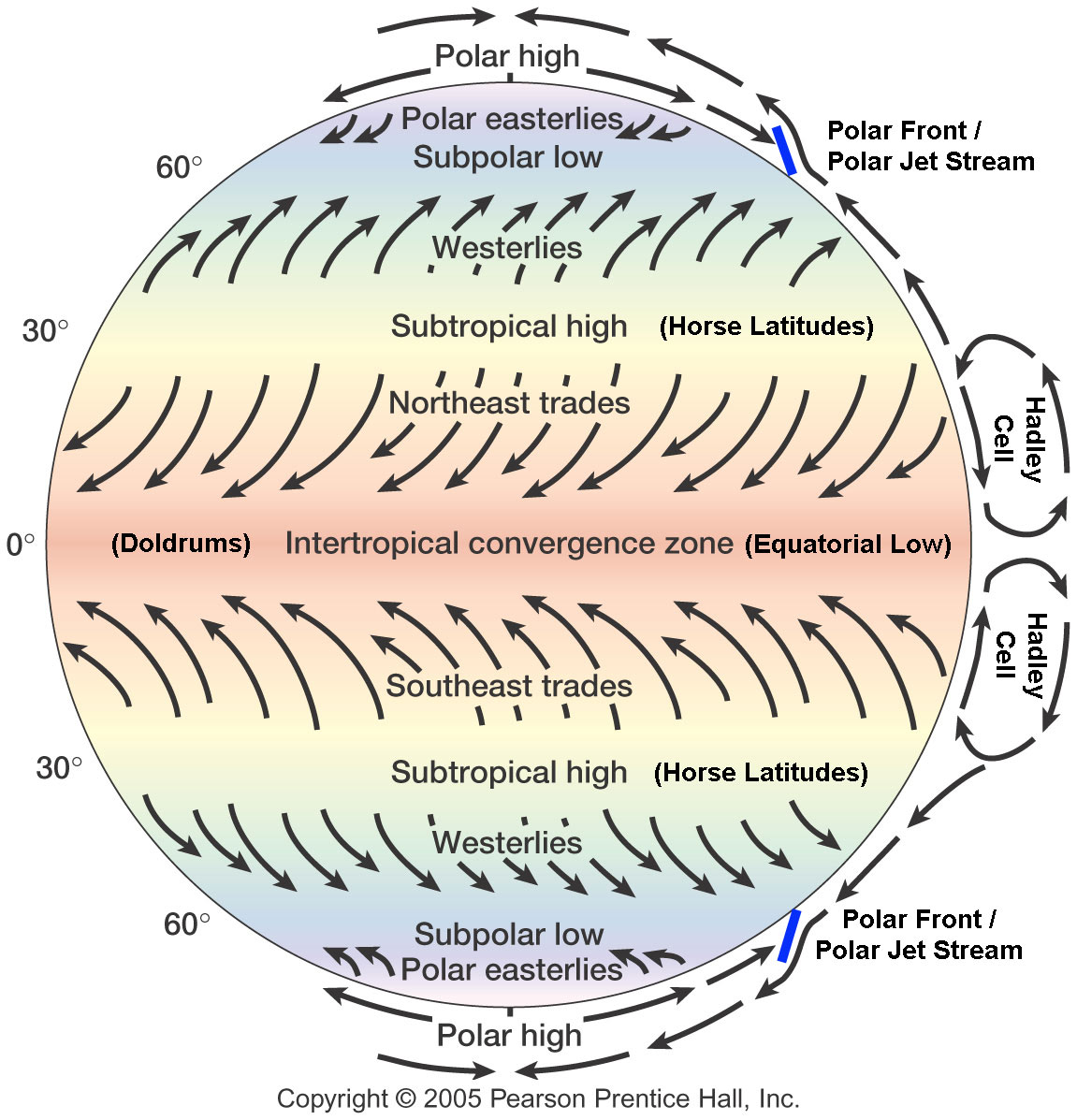 Monsoons

In January high pressure over the land produces dry winds.
Air is flowing towards the ITCZ.
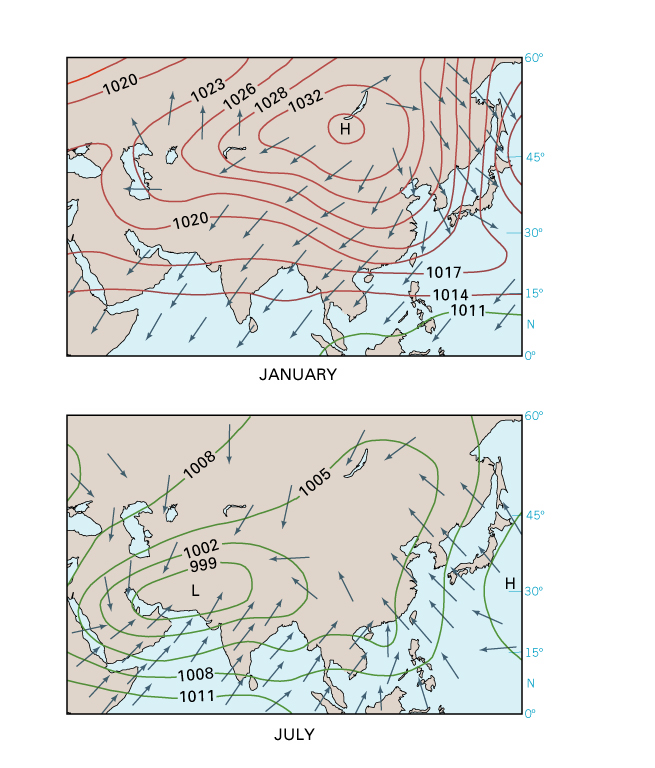 In July the position of the ITCZ moves North. 
 Low pressure over the land causes winds to flow off the ocean.
 This brings heavy rainfall.
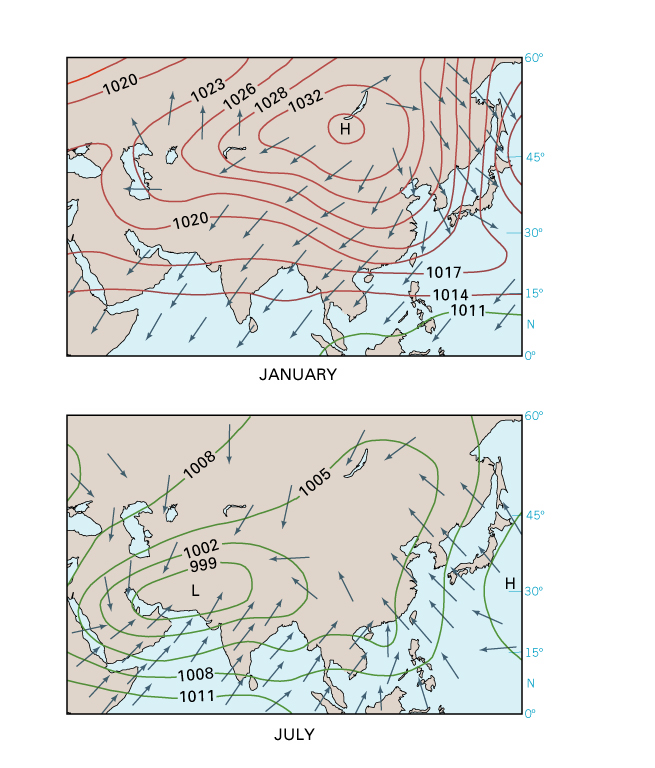 Smooth westward flow of upper air westerlies
Develop at the polar front, and form convoluted waves eventually pinch off
Primary mechanism for poleward heat transfer
Pools of cool air create areas of low pressure
Rossby Waves
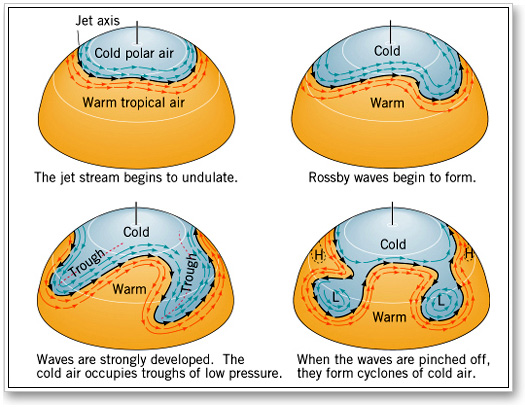 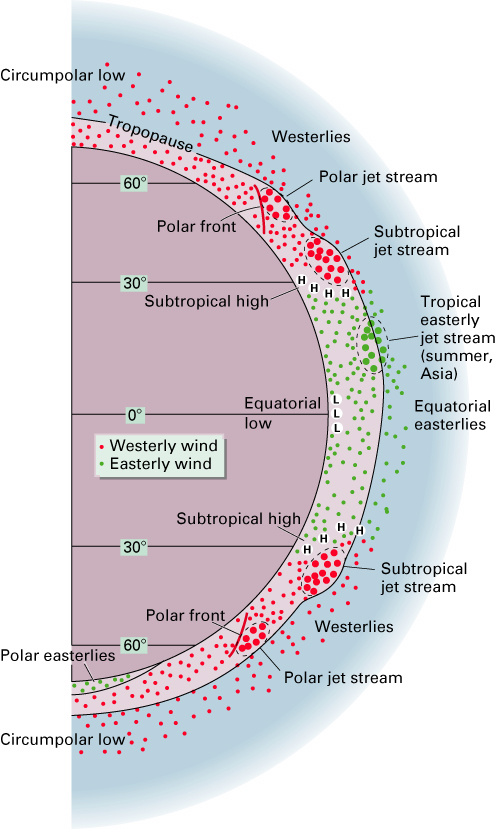 Jet Streams
Narrow bands of high velocity 
Form along the polar front and above the Hadley cell in the subtropics